Терлецька Тетяна Анатоліївнаучитель англійської мови
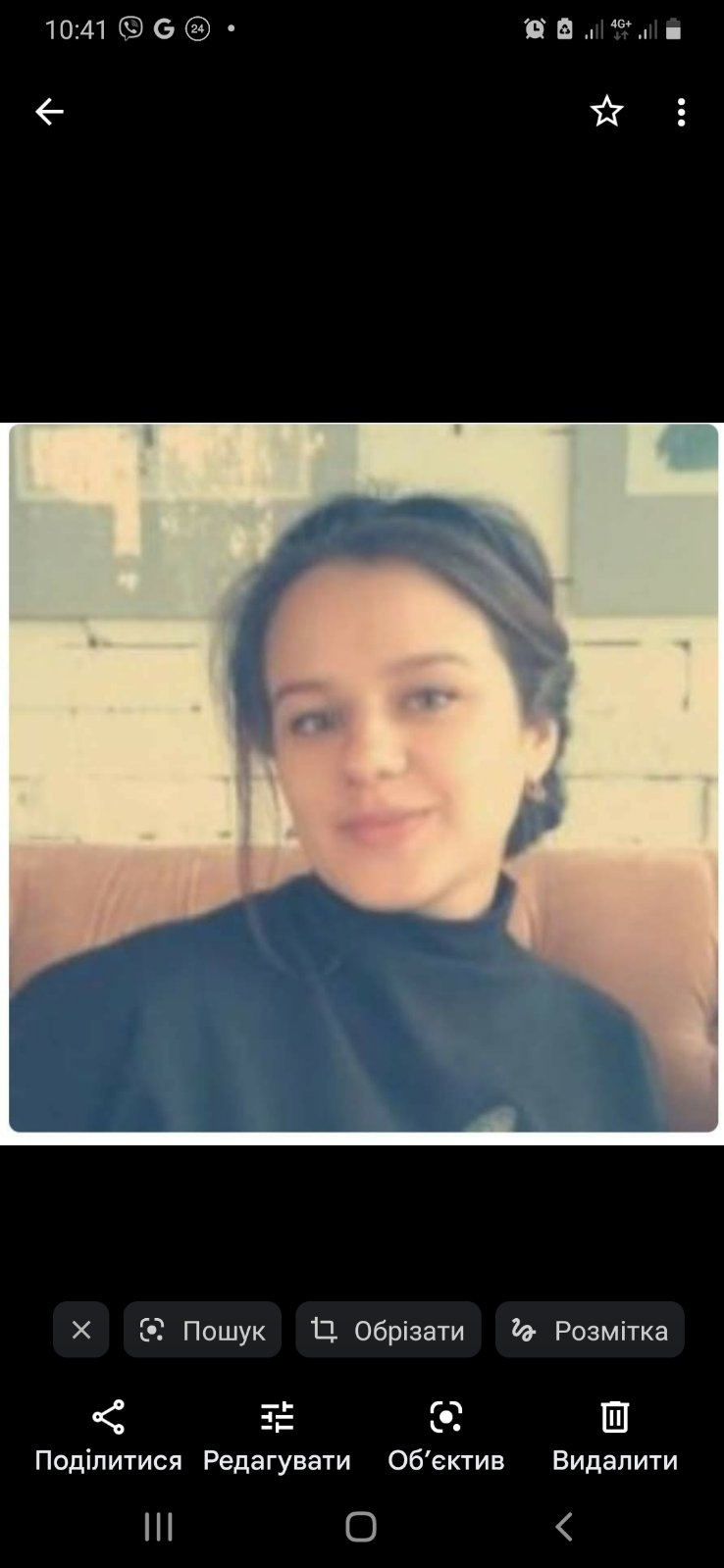 Освіта: Вища (НПУ ім. М.П.Драгоманова)
Спеціальність: Англійська мова та література
Кваліфікаційна категорія: учитель І категорії
Стаж роботи: 10 років
Моє кредо: Setting goals is the first step in turning the invisible into the visible.
Проблема над якою працюю: розвиток творчих здібностей учнів з використанням смарт-технологій на уроках англійської мови
Робота над проблемою
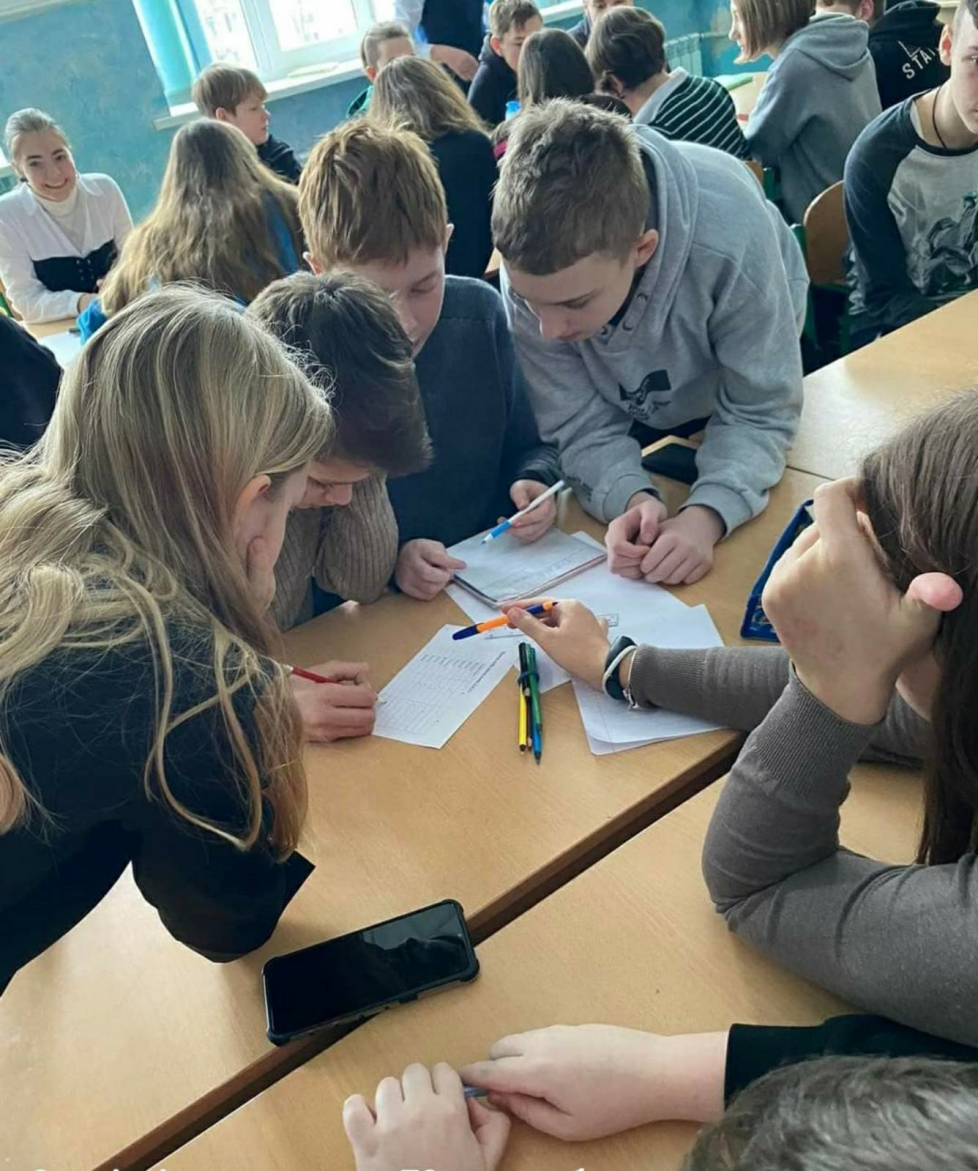 Форми і методи роботи на уроках англійської мови:
Індивідуальна, парна, групова робота
РозповідьБесідаРобота з книгоюStorytellingHomereadingВипереджаючи завданняТретій зайвийПізнавальні ігриВікториниКвестДистанційна робота
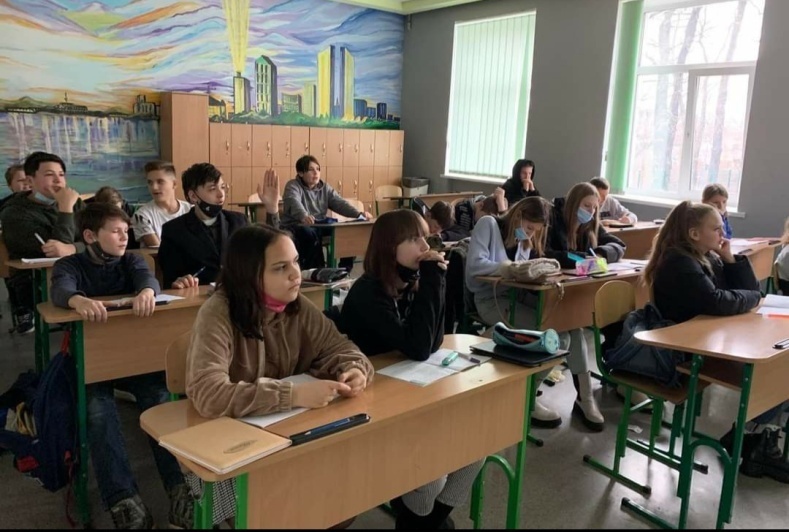 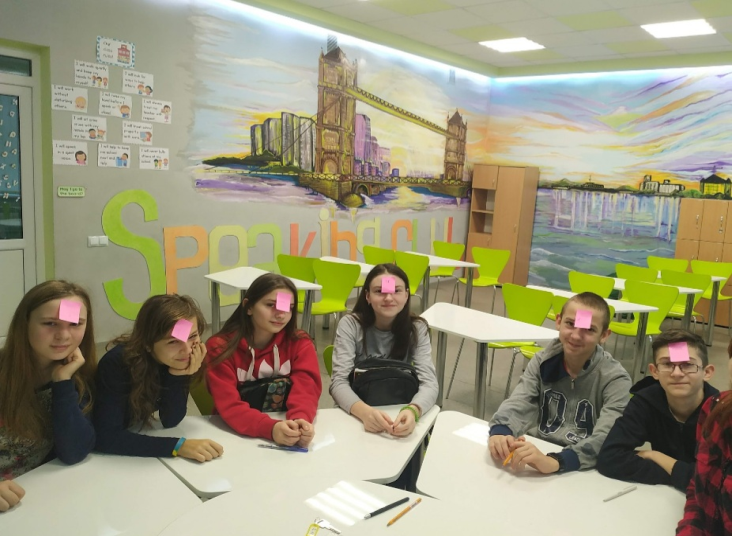 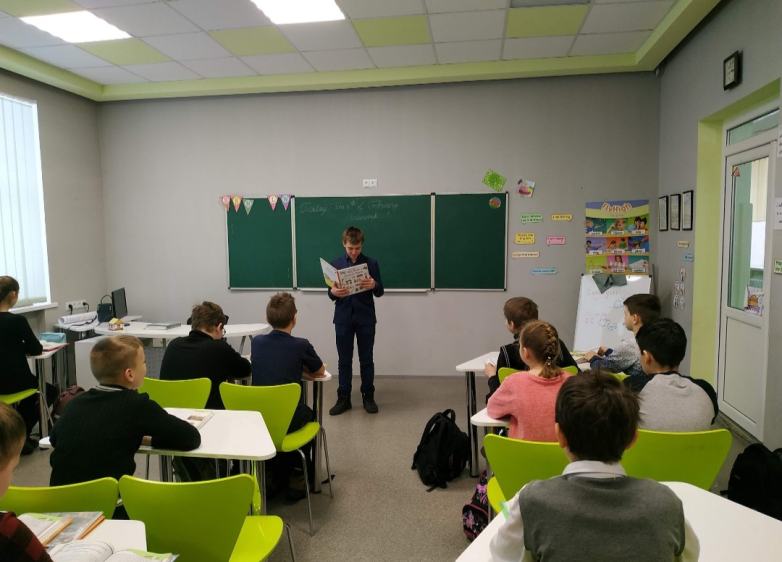 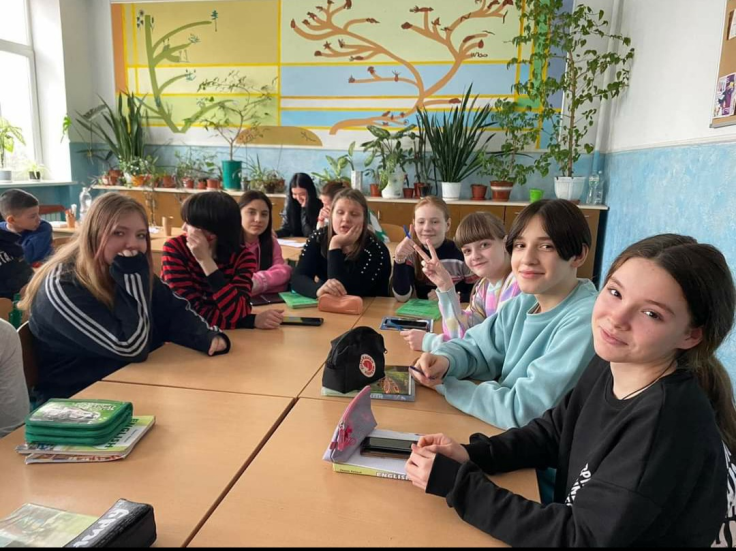 Творча лабораторія
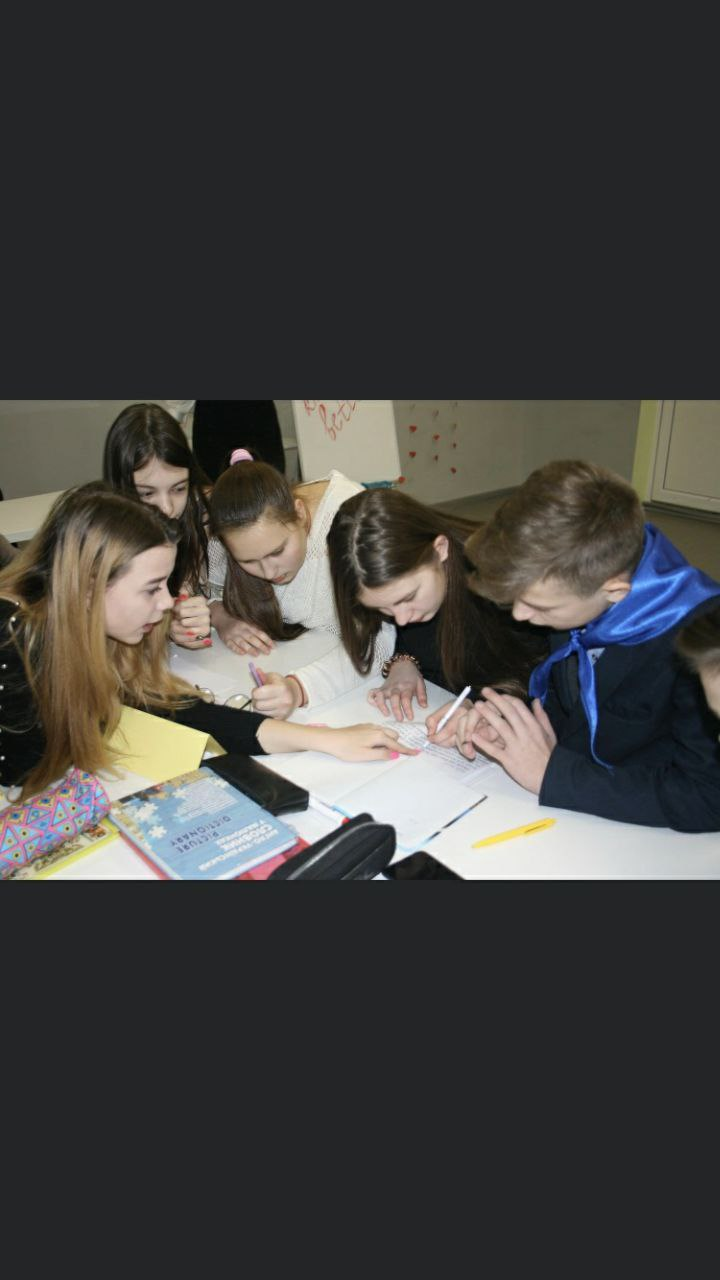 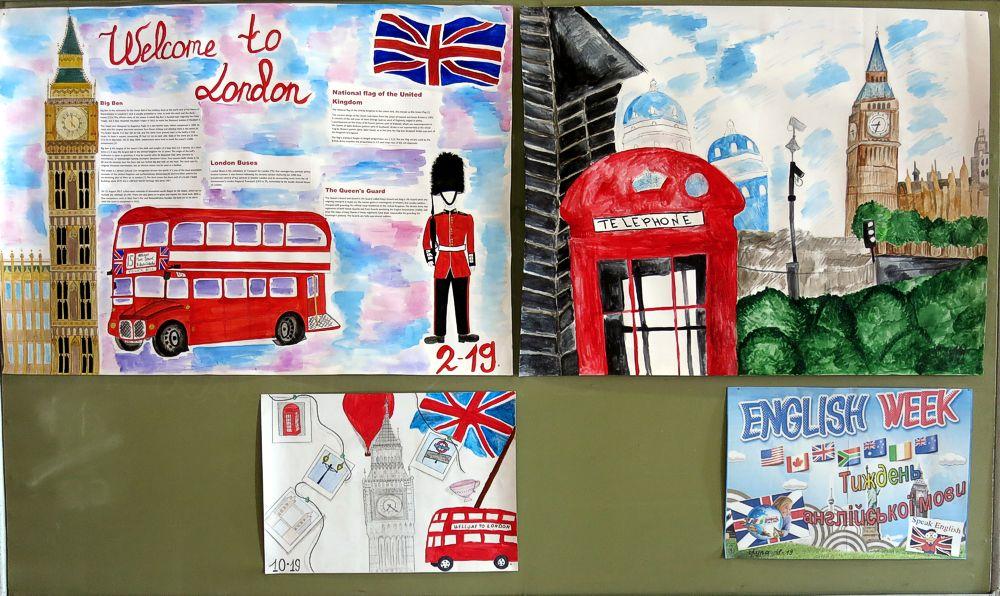 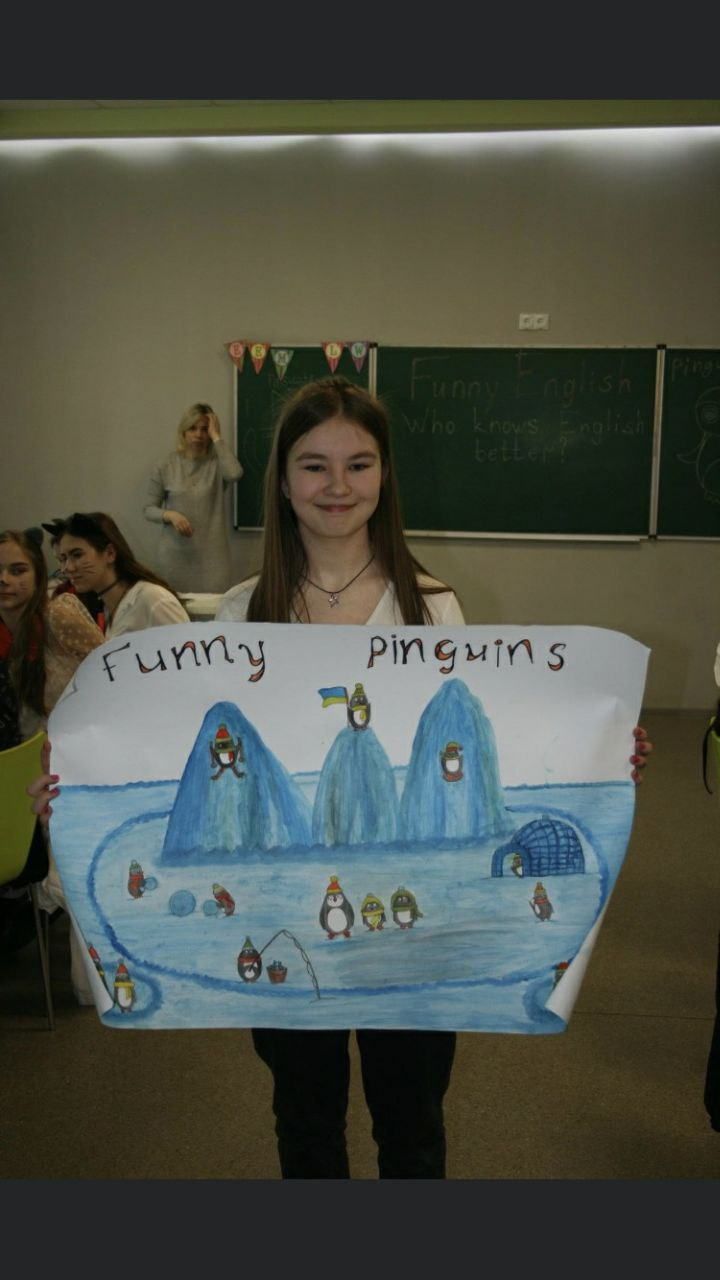 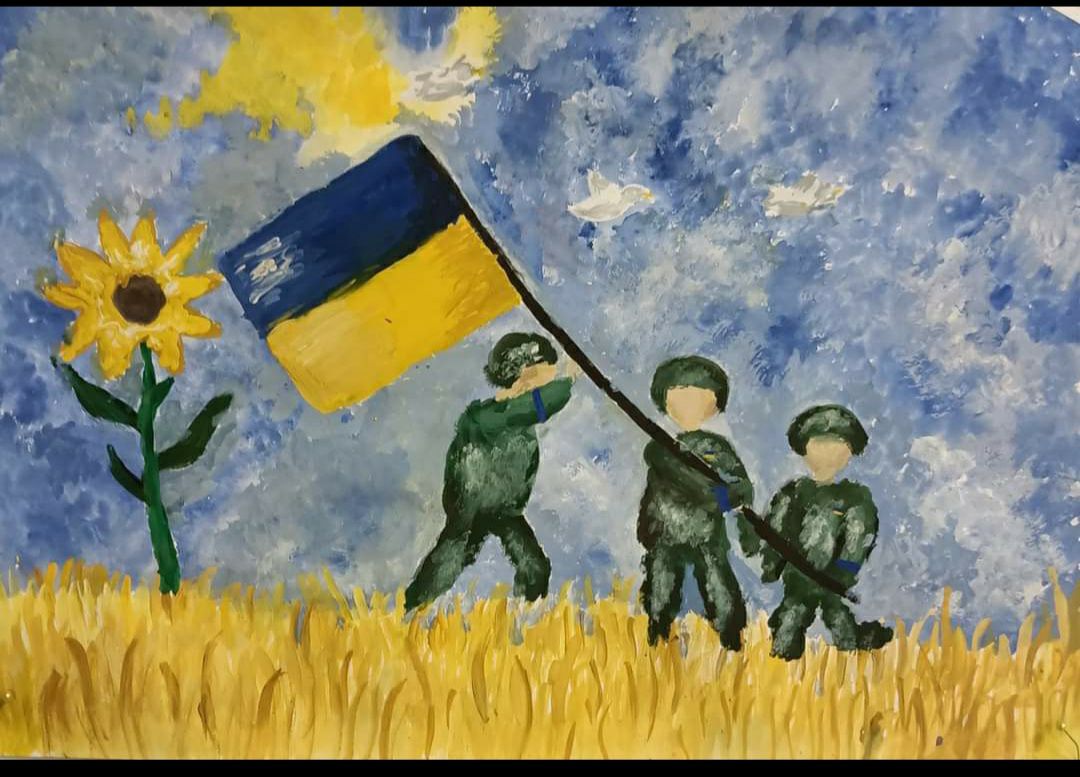 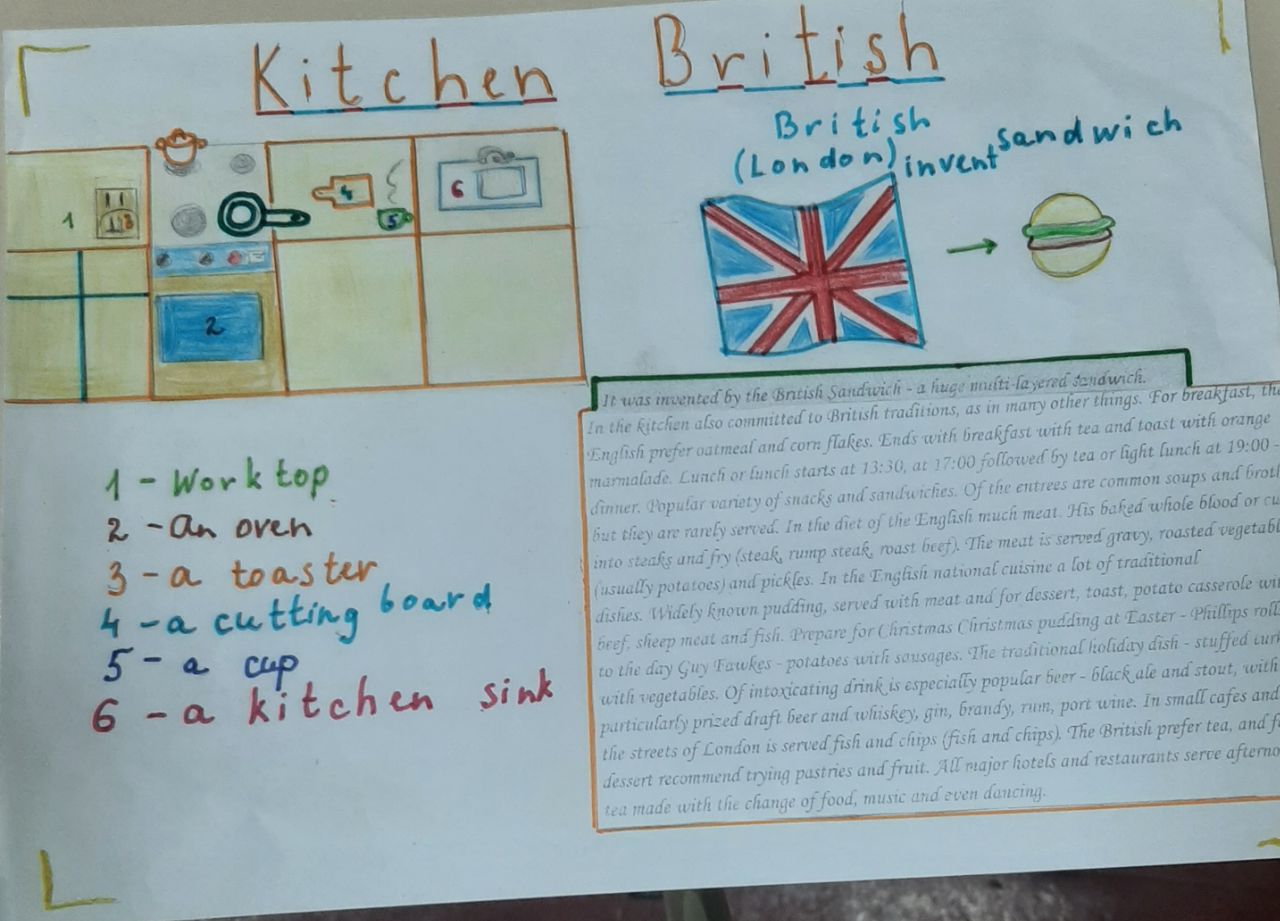 Самоосвіта та досягнення
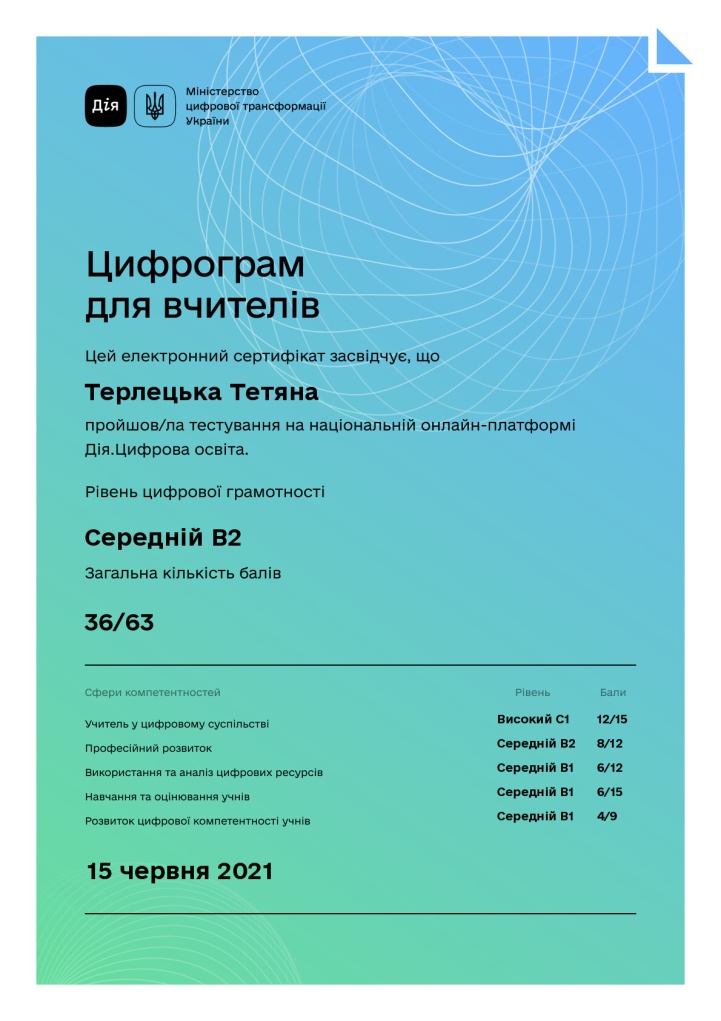 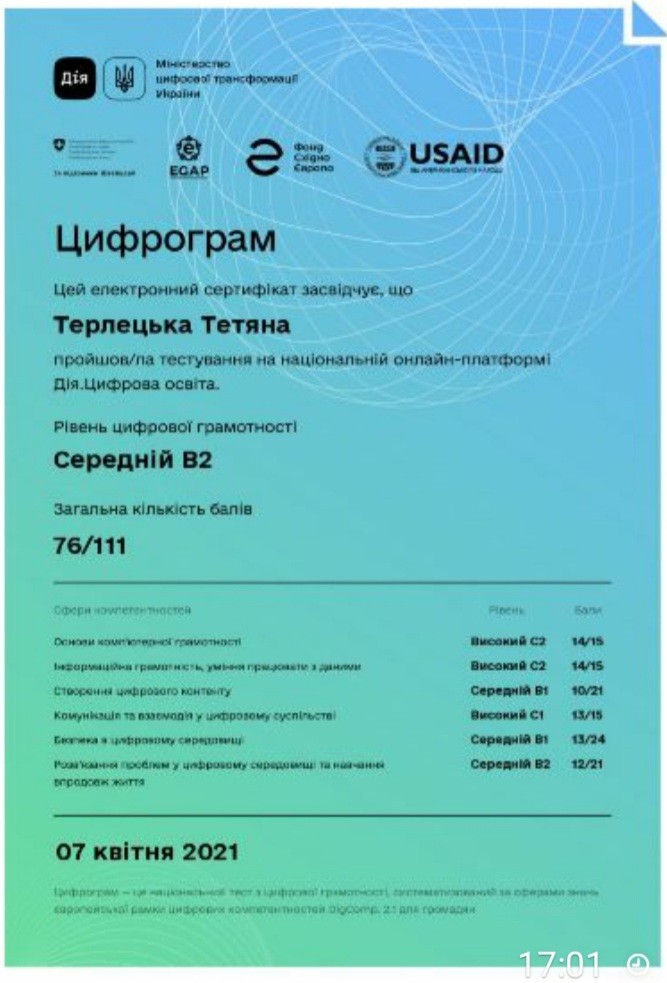 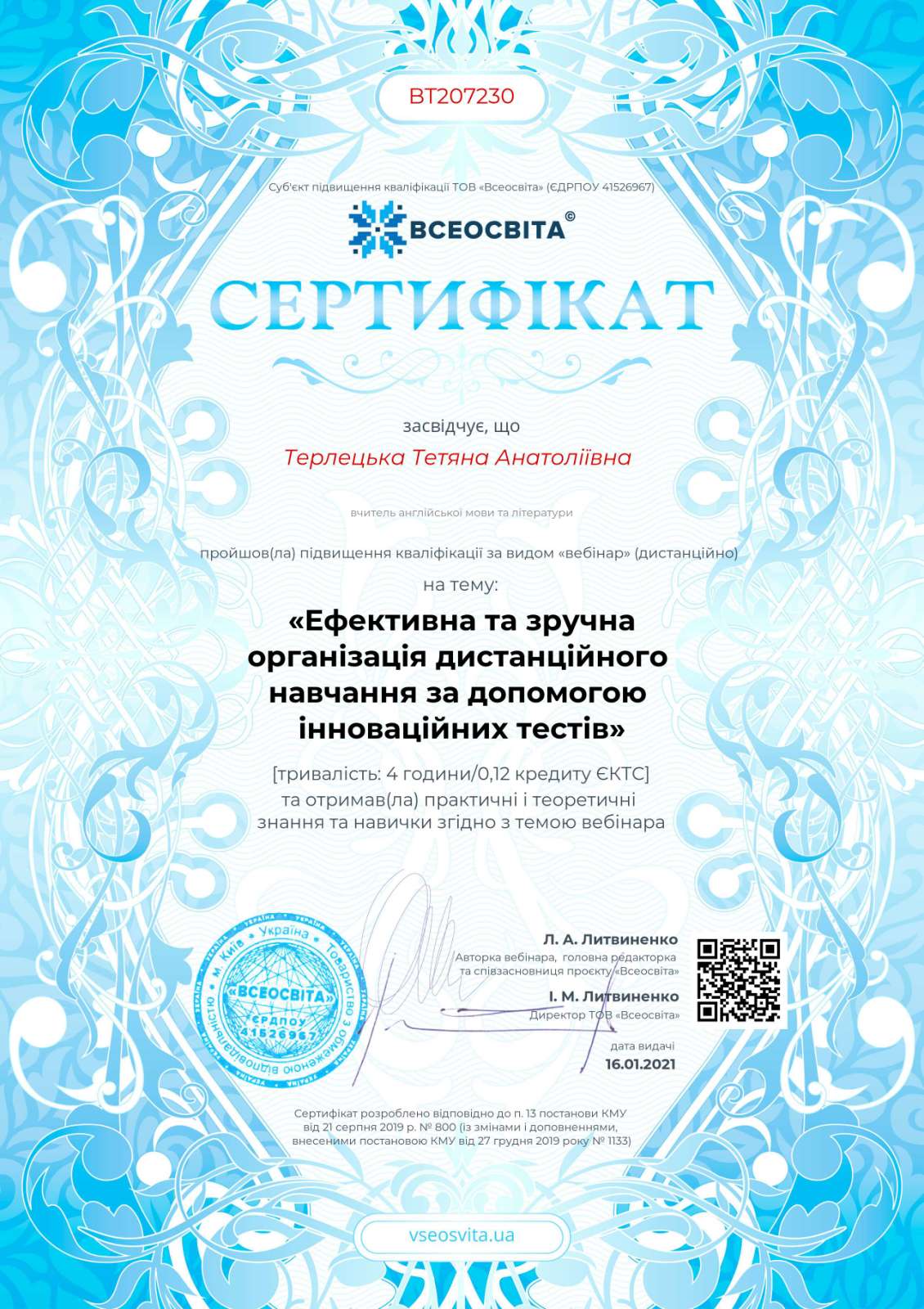 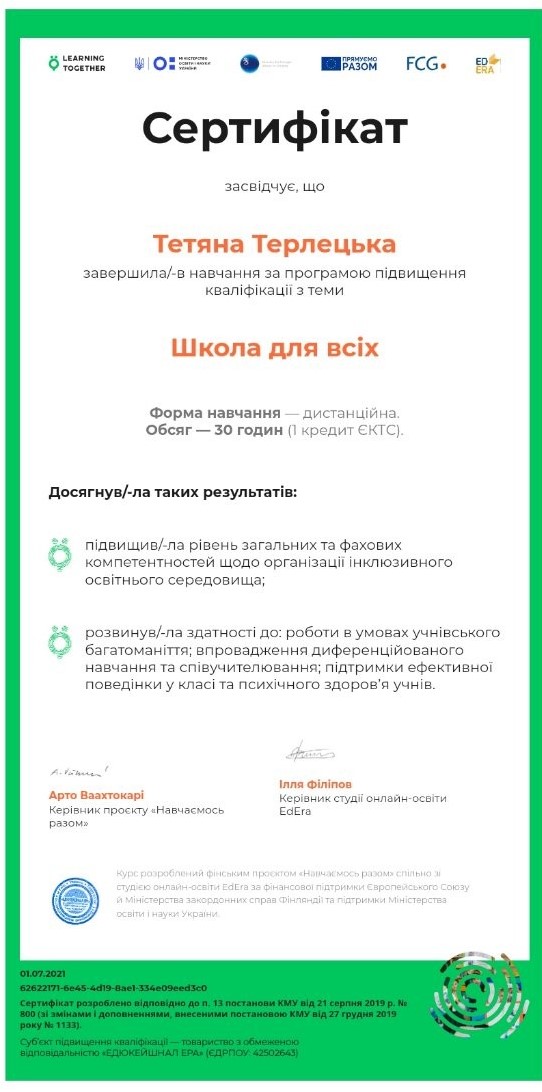 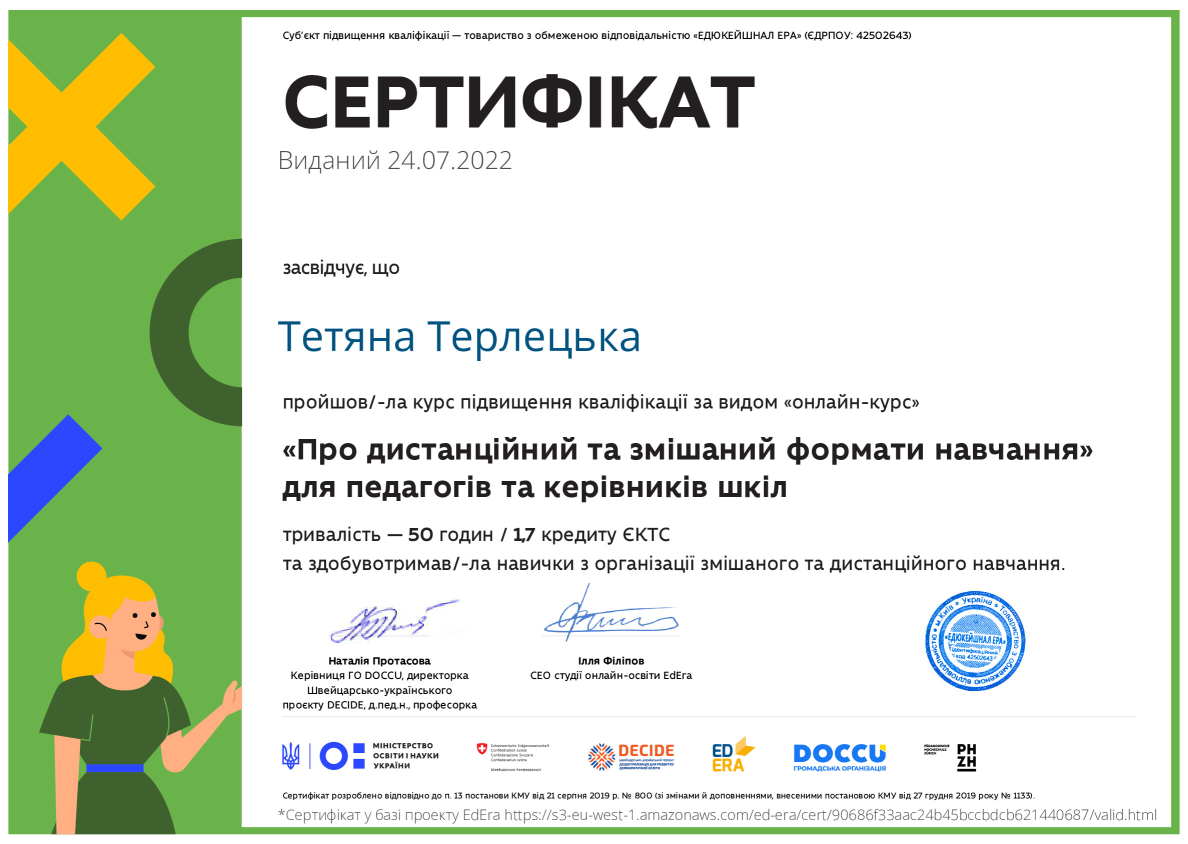 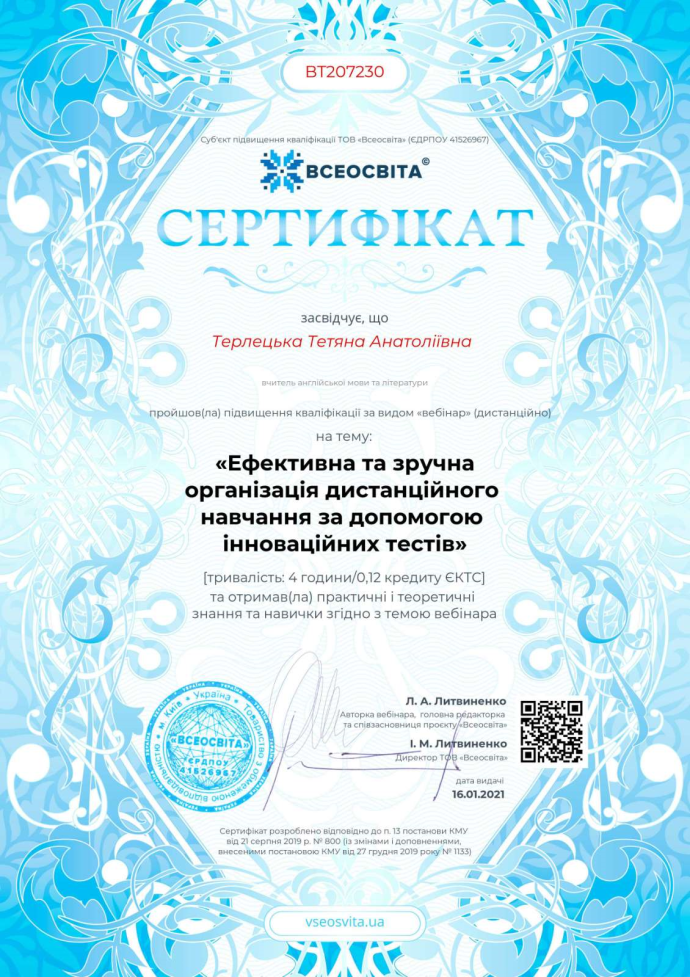 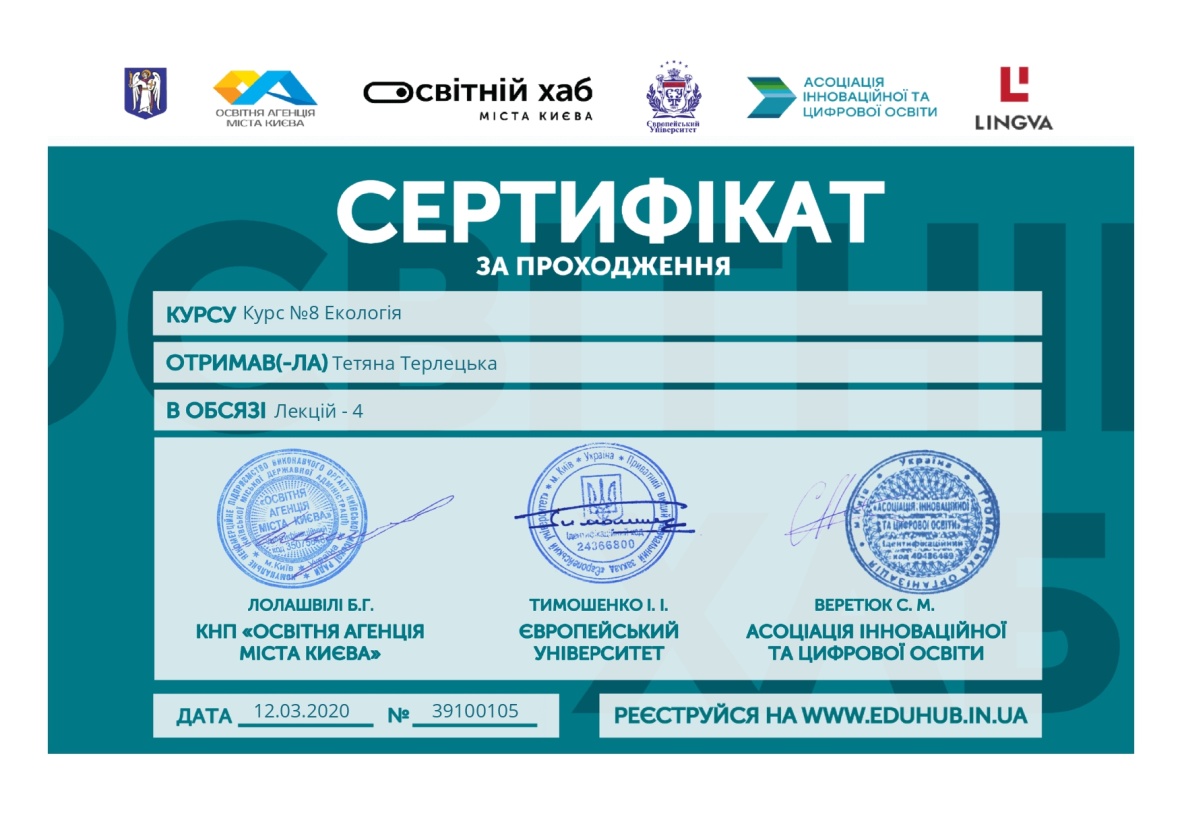 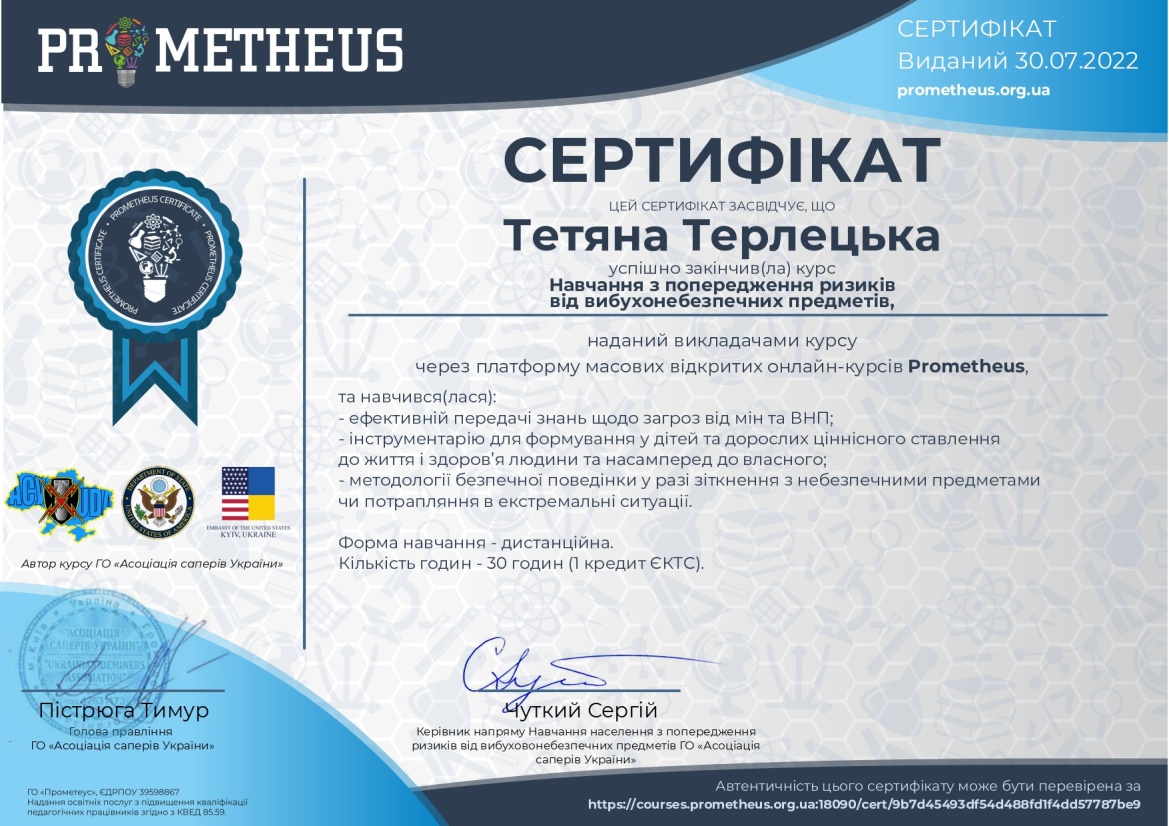